資料３
令和６年介護報酬改定に係る事項について（介護保険施設及び居住系サービス）
香川県健康福祉部長寿社会対策課
施設サービスグループ
令和７年３月
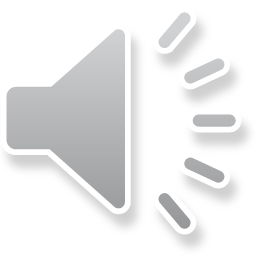 1
[Speaker Notes: 令和６年報酬改定事項のうち、協力医療機関に関する届出、重要事項のウェブサイト公開について、お知らせします。]
協力医療機関に関する届出
年１回の届出が、引続き必要です
今年度、提出いただいた協力医療機関に関する届出書について、年１回以上の届出が義務付けられています。
協力医療機関との間で、急変時等の対応を確認の上、所定の様式により提出してください。
電子申請システムによる報告も可能です。
（URL）https://apply.e-tumo.jp/pref-kagawa-u/offer/offerList_detail?tempSeq=6347
なお、各要件を満たす協力医療機関を定めていない事業所においては、可能な限り速やかに、連携体制の構築をお願いします。
（対象施設）
介護老人福祉施設、介護老人保健施設、介護医療院、特定施設入居者生活介護、養護老人ホーム、軽費老人ホーム
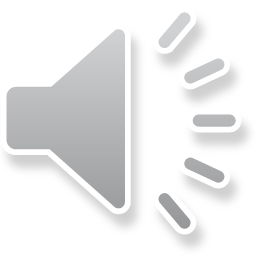 2
[Speaker Notes: 令和６年報酬改定に伴い、介護保険施設等は、一定の要件を満たす協力医療機関を設定しなければならないこととされました。また、急変時の対応等を確認し、１年に１回以上、県に届け出ることとされ、今年度、皆様には、提出に御協力いただいたところです。この届出については、引続き年１回以上の届出が必要ですので、協力医療機関と連携し、適切に対応をお願いします。]
重要事項説明書のウェブサイト掲載
令和７年４月１日から義務化です
令和６年度介護報酬改定により、全サービスに重要事項のウェブサイトへの掲載が義務付けられました。




▶インターネット上で情報の閲覧が完結するよう、新たに設けられた規定です。確実に対応をお願いします。
公表方法は次の２通りです。
法人のホームページに掲載
介護サービス公表システムに掲載
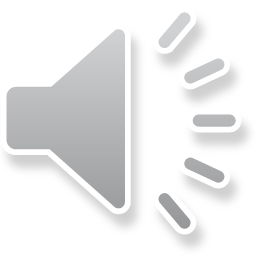 3
[Speaker Notes: 重要事項のウェブサイト掲載についてです。事業所の重要事項説明書について、記載のいずれかの方法により、ウェブサイトに掲載する必要があります。
新たな基準となりますが、利用者の利便性向上のために、公表が義務付けられた趣旨も踏まえ、確実に対応してください。]